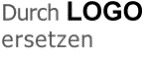 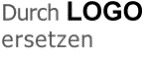 Detlef Hembrock
Vizepräsident
Fabrikam
Hauptstraße 3 | 20095 Hamburg
www.fabrikam.com
36 05 55-150 | dhembrock@fabrikam.com
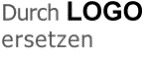 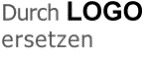 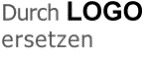 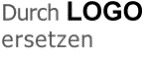 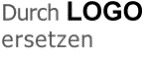 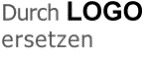 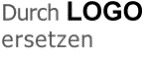 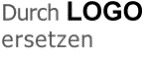 [Speaker Notes: Wenn Sie die erste Beispielvisitenkarte ändern möchten, ersetzen Sie den Inhalt durch Ihren eigenen Inhalt. Wenn Sie das Logo ändern möchten, wählen Sie das Bild "Durch LOGO ersetzen" aus, und wählen Sie dann auf der Registerkarte "Format" unter "Bildtools" die Option "Bild ändern" aus.

Wenn Sie lieber ohne Vorgaben starten möchten, klicken Sie auf der Registerkarte "Start" auf die Schaltfläche "Neue Folie", um eine neue Seite einzufügen. Geben Sie jetzt Ihren Text in die leeren Platzhalter ein, und fügen Sie Ihr Logo mithilfe von "Bild einfügen" hinzu.]